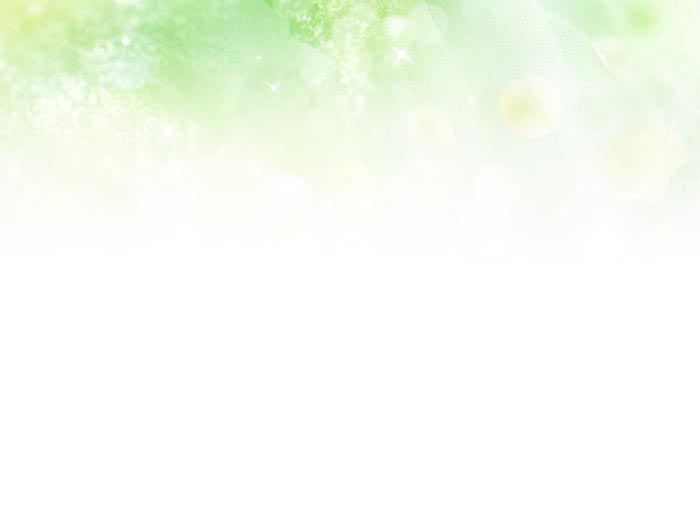 輔導室生物學習講座
主講人  宋姿欣
               江旻純
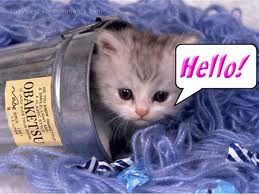 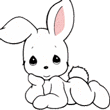 Q1：高中生物很難嗎？

ANS1：生物在高一來說，真的並不是很困難的科目， 
            
           其實只要有好好讀，基本分大概會有70分，應
           
           該算是比較容易讀的科……..所以…....高一時一定
           
           好好把握生物啊~~別忽略了可愛的生物
Q2:老師ppt都按很快,要怎麼在這麼短的時間內整理好重點筆記?
ANS2:手機在這時候其實就很好用了!你可以在上課
前先徵求老師的同意拿手機出來拍照,或者是下課
再去電腦桌拍,其實老師大部分也會願意直接給ppt
喔!
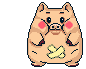 Q3：該怎麼讀生物？

ANS3-1：生物其實是半背半理解的，背的部分(EX:細胞
              
             構造、神經系統、內分泌)只要肯下功夫，每個人
             
             都背得起來；至於理解的部分，建議學弟妹在讀
          
             的時候可以自己從頭到尾想一遍喔!
ANS3-2：另外，讀生物時，不要只偏重閱讀課文，除了    
              
              看課文，也要搭配著圖片一起看 ，一邊看課文
               
              一邊看圖片會更容易理解
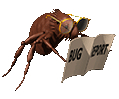 Q4:承上題
ANS4:我呢…則是習慣講義和課本打開一起看,我會先用

螢光筆畫重點順便就把課本念一遍,再看講義邊畫重點

邊寫空格(建議空格不要直接抄解答)如有ppt我看課

本時也會搭配ppt的段落一起看順便畫重點。
             (看多讀多就是得分關鍵!!!!!)
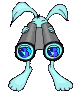 Q5：應該利用什麼時間讀生物？

ANS5：因為生物並不是最重要的科目，所以盡量多把時        
            
            間留給數學、英文等比較需要花時間累積的科目
           
           ，只要上課時認真聽，小考前一天再好好讀一遍
             
            就可以了
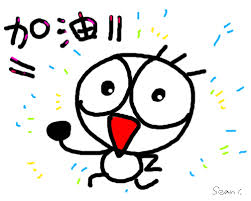 此外，不管讀哪一科，都有個很重要的要點，讀熟
 
之後一定要去做題目，才能真正了解自己不懂的地

方；知道自己不懂的地方後也要跟同學或老師討

論以加深觀念。
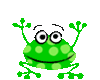 筆記參考
表格式+畫圖
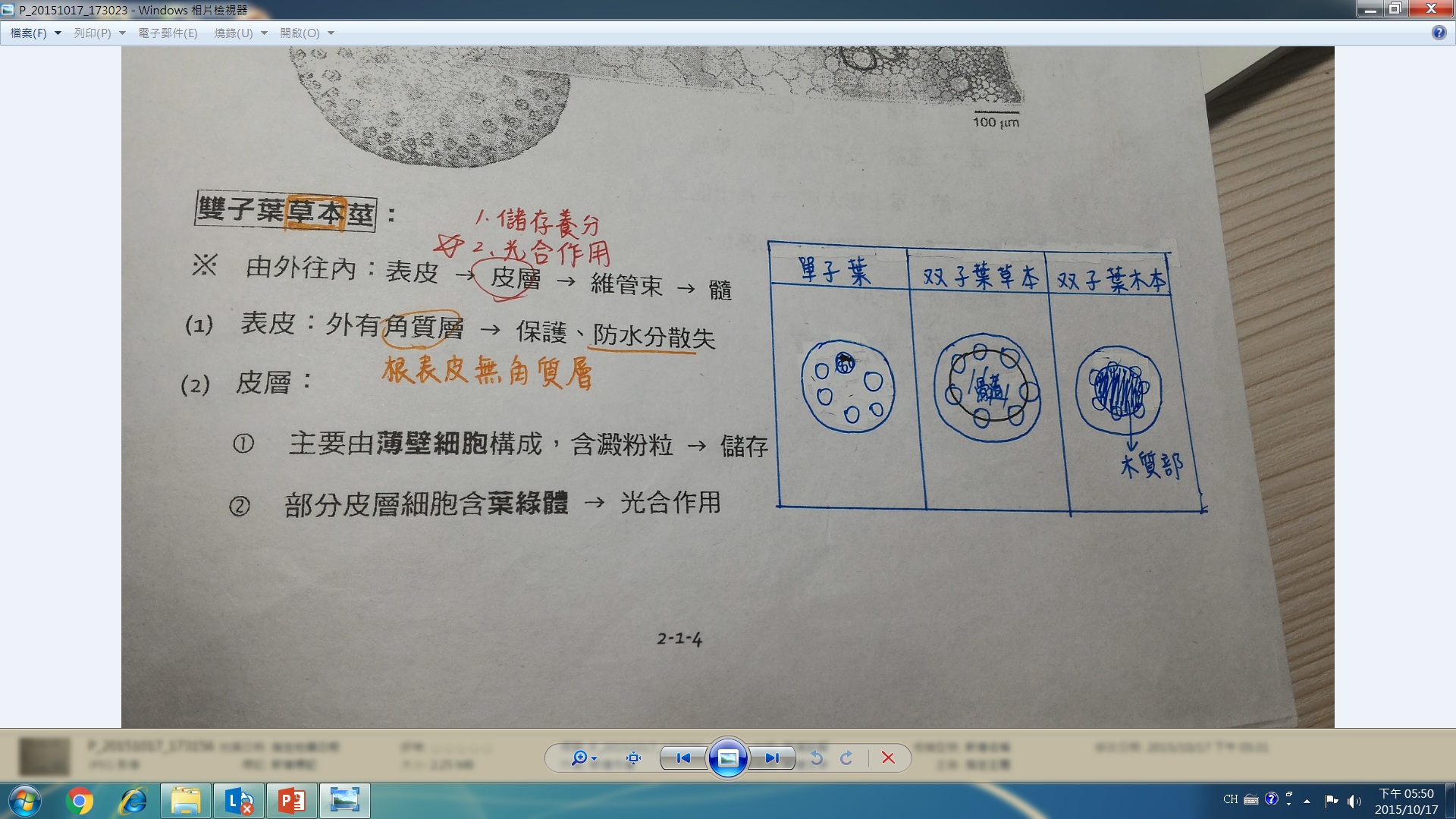 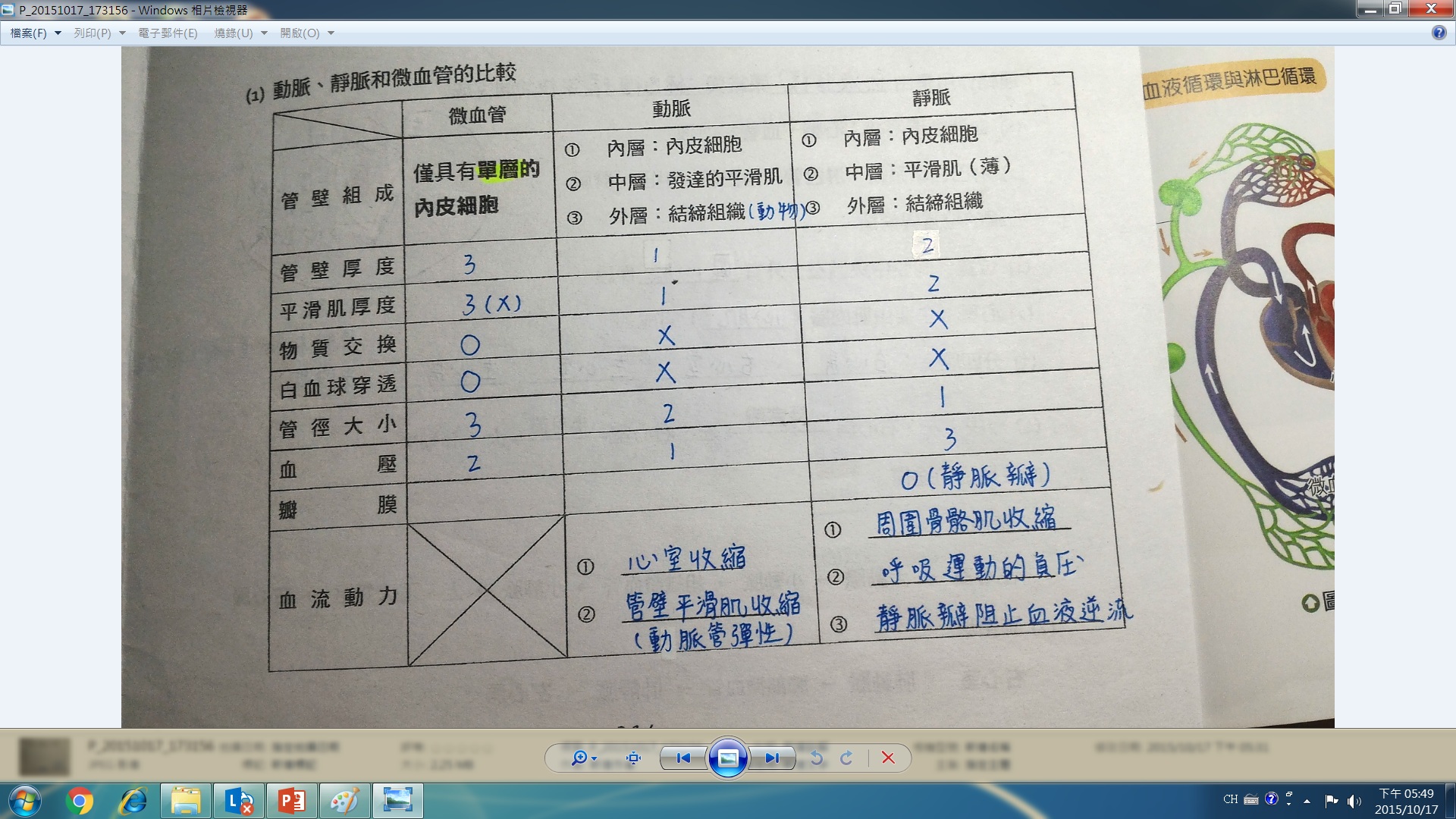 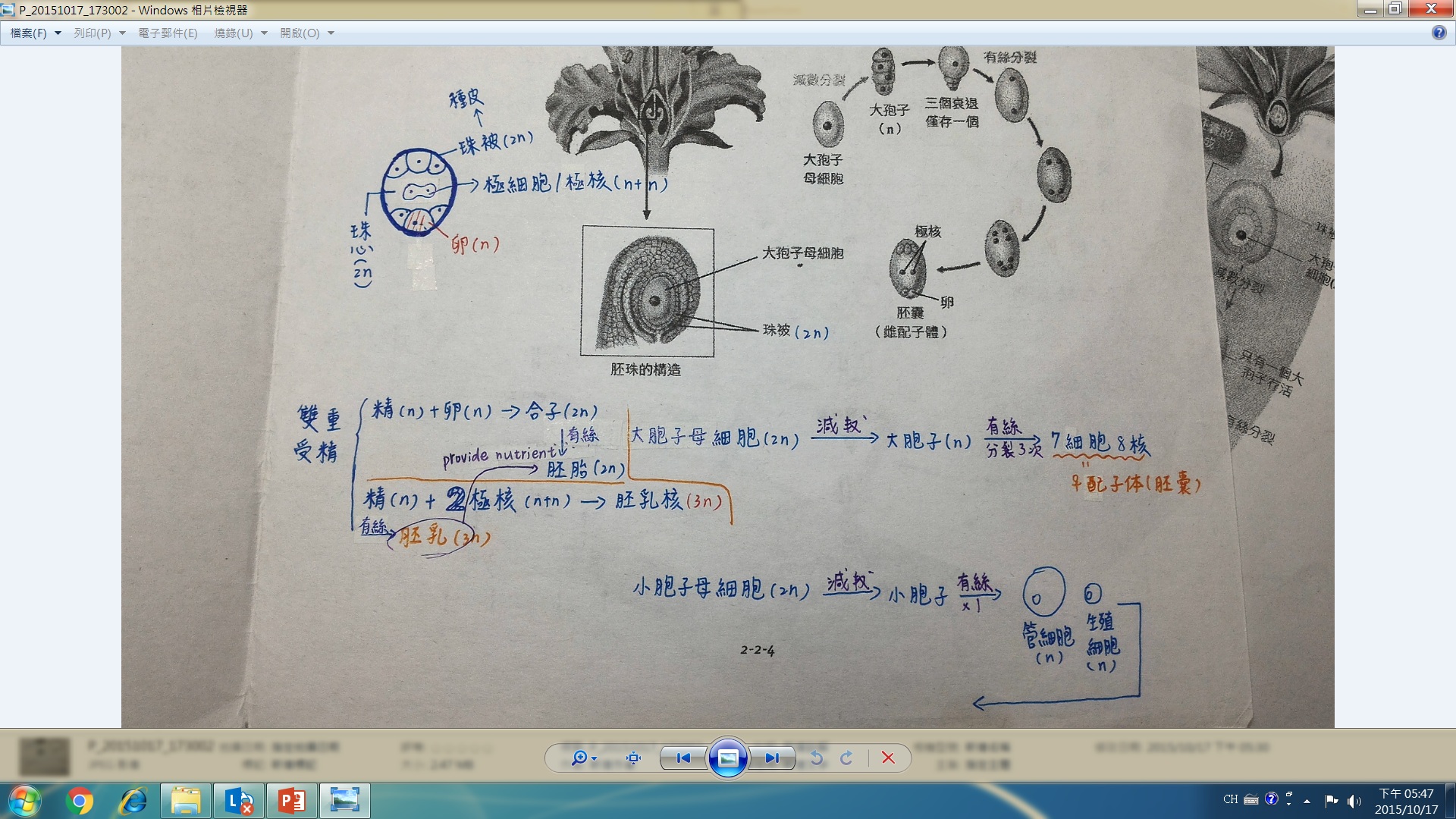 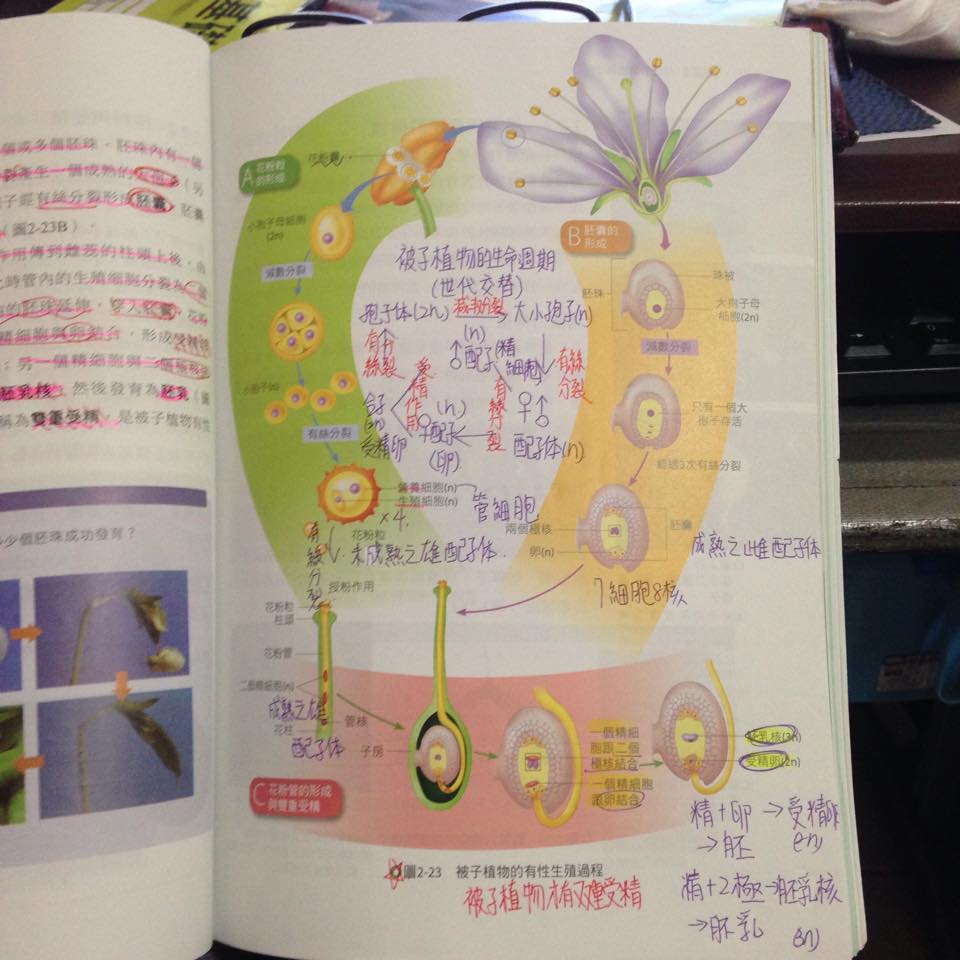 看過一次畫一次(用不同顏色)建議小考前一天看一次段考前一周一次這樣….段考前一天晚上只需約1~1.5hr就可以有效複習完喔
這些都是老師抄的嗎?是阿,但是是不同的老師喔?!多認識別班同學就可以多看筆記也可以慢慢學會如何抓重點整理重點喔!
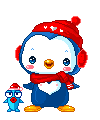